Encontro de Ciência e Inovação 2023
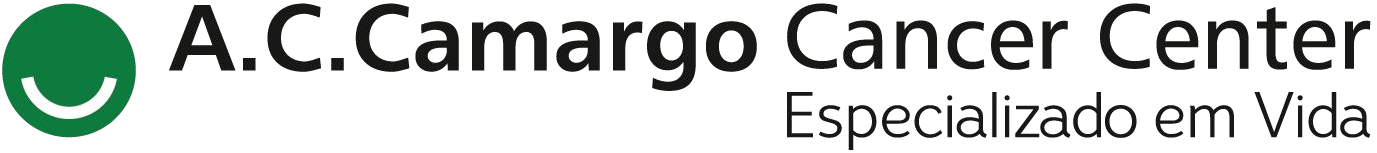 Avaliação dos pacientes portadores de Carcinoma Adenóide Cístico	(CAC) no trato nasossinusal submetidos à terapia
multimodal: um	estudo retrospectivo
A.V.G, Ribeiro, W.E. Bernaola-Paredes, G. R. M. Gondim, T.B. de Oliveira, J.G. Vartanian, C.A.L. Pinto, A.C.A. Pellizzon
RESULTADOS E CONCLUSÃO
Após aprovação do CEP com código de ética 3090-21  foram	coletados	até	o	momento	os	dados	de	43
OBJETIVO
O presente estudo visa avaliar as características  demográficas, anatomopatológicas e desfechos clínicos  do tratamento multimodal nos pacientes portadores de
INTRODUÇÃO
O Carcinoma Adenoide Cístico (CAC) é uma neoplasia maligna  frequente nas glândulas salivares maiores e menores, sendo a  região do palato a mais acometida. Quando diagnosticado, o  subtipo histológico com pior prognóstico é o padrão sólido (maiores  taxas de mortalidade e menor taxa de sobrevida global e livre de  doença após 5 anos) , e o de melhor prognóstico, o padrão tubular.  Na região do trato nasossinusal tem sido relatada a presença desta  neoplasia, sendo os seios paranasais os mais afetados,  especificamente, a região do seio maxilar e quando localizada nesta  região, o diagnóstico torna-se um desafio para o clínico devido à  sintomatologia e apresentação clínica de alguma lesão do tipo  odontogênica.
pacientes.	Os	resultados	serão
analisados  significância  o teste de
CAC na região do trato nasossinusal, no A.C. Camargo  Cancer Center tratados entre janeiro de 2006 até  dezembro de 2019.
MÉTODOS
A partir de uma análise observacional, descritiva e  retrospectiva dos prontuários clínicos eletrônicos dos  pacientes incluídos com diagnóstico de CAC na região  do trato nasossinusal foram formados dois grupos: a) os  que realizaram ressecção cirúrgica sem adjuvância e b)  os que a fizeram cirurgia com adjuvância (RT; RT+QT).
estatisticamente	sendo	que	o	nível	de
adotado	será
de	5%.	Será	aplicado
para	avaliação	da	associação	entre	as
Chi-quadrado
variáveis	nominais	e	o	teste	de	Kaplan-Meier	para
avaliação das taxas de sobrevida global (SG), sobre livre  de doença (SLD) e sobrevida livre de progressão (SLP). As  análises estatísticas serão realizadas através do software  SPSS versão 25.
Espera-se que a partir da terapia multimodal do CAC no
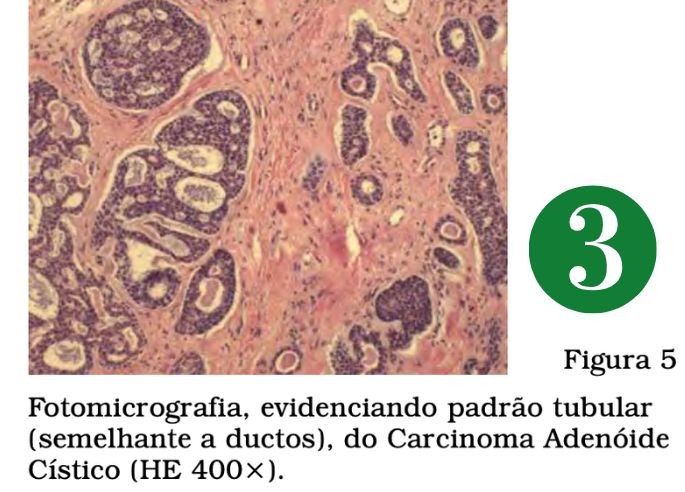 trato nasossinusal	mostre melhores desfechos clínicos
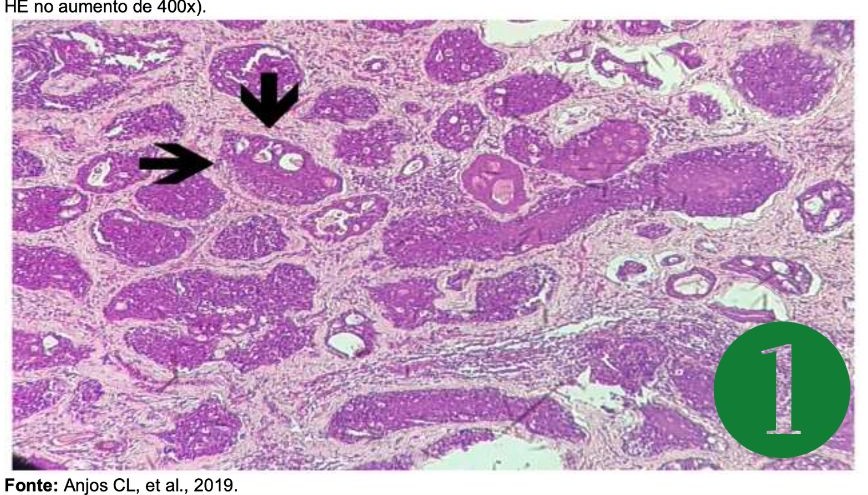 nos pacientes tratados a partir do aumento das taxas de  SG, SLD e SLP quando comparados aos que foram  submetidos exclusivamente à ressecção cirúrgica.
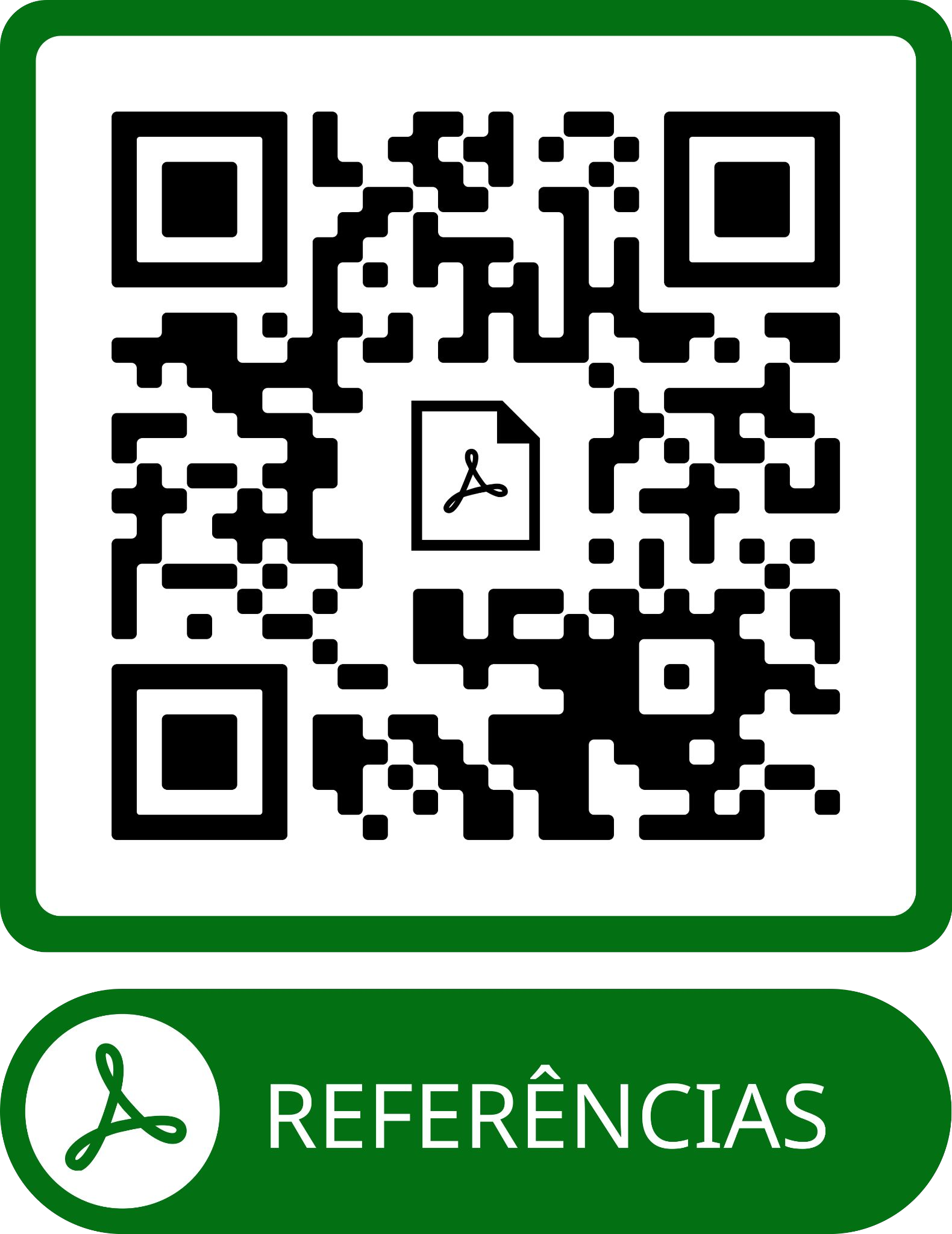 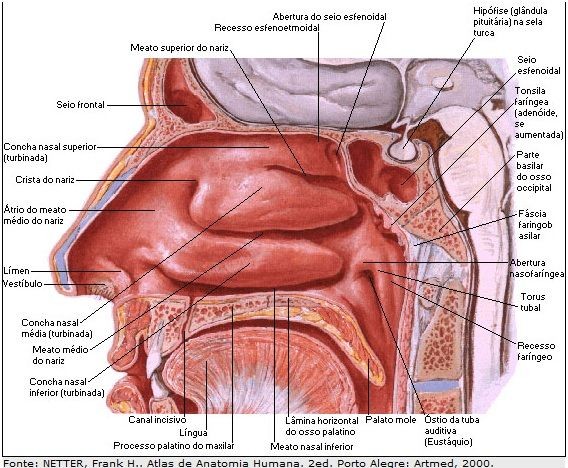 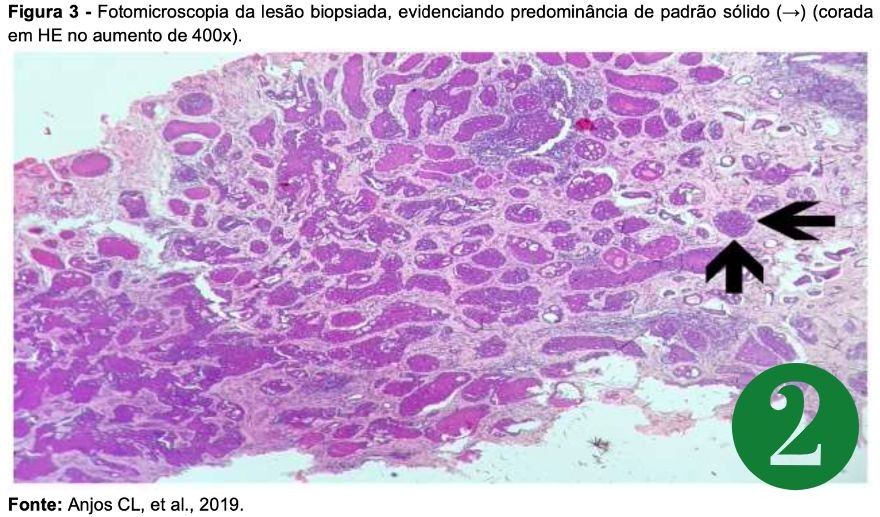